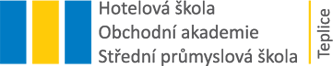 Pravopis
Internetový kurz – Příprava na přijímací zkoušky na SŠ, Mgr. Josef Huf
Kam se mrknout na pravopis?
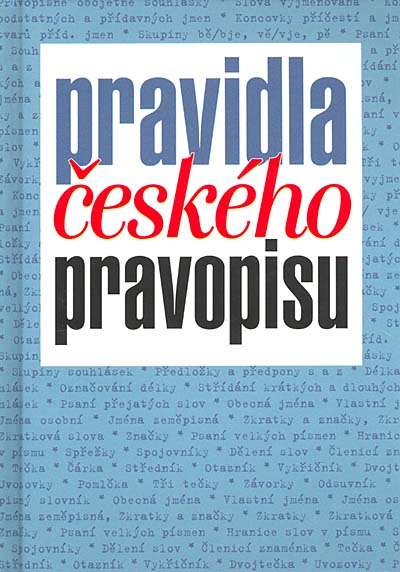 internetové zdroje
Např. Internetová jazyková příručka https://prirucka.ujc.cas.cz/
https://www.umimecesky.cz/
aj. 

odborná literatura
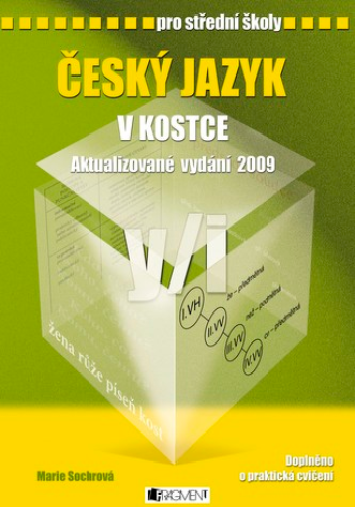 Základní pravidla
Záludnosti 
Zhlédnout X shlédnout
By jsme X bychom
Za to X zato
Data X datumy
Pane Šnajdr X pane Šnajdře
Tipy X typy
Ve střediskách X ve střediscích 
Kdovíco X kdoví co
Googlovat X gůglovat
Pykat X pikat
Musí X musejí
Děvčata, kde jste byly/byla?
Kropicí X kropící
Ubýt X ubít 
Pracím X pracem
Viz X viz. 
Po prvé X poprvé 
Český X český 
Například X na příklad
Kúra X kůra
Ližiny X lyžiny
Oběma X oboum
Myslel na ni X myslel na ní
Tepličan X tepličan
Lídr X leader
Přijeli Novákovy X přijeli Novákovi
Úlohy z DT
Procvičování…
https://procvicprijimacky.cermat.cz/